Texas Data Transport &  MarkeTrak Systems
(TDTMS)

Update to RMS
May 2, 2017

Jim Lee (AEP) – ChairMonica Jones (NRG) – Vice Chair
1
April 2017 Meeting Summary
Retail Market Testing Environment User Guide
Nearing the end of development – final touches to be completed in May.
RMTE ESIID list (for testing) will be updated 3x/year in accordance with the market approved Flight Schedule (Feb/June/Oct)
Parking lot items:
Where should RMTE UG reside?
Incorporate into Retail 101 training once complete
Update MarkeTrak User Guide “Market Rule” subtype, if necessary

MarkeTrak Upgrade
ERCOT gave a demo & conducted Q&A on April 19th – over 20 participants
Retail Market Call Review
Reviewed April 10th Retail Mkt Call and began working on Lessons Learned documentation
Agreed that for any Retail Market Calls, RMS listserv should be primary recipient and cc: the impacted working group
2
April 10th Retail Market Call Notes & Highlights:
Most common issue: Email difficulties
Appeared to have been sent through the MT tool, but independent testing on the user’s behalf showed that the emails had not actually been sent
Other issues related to Rolodex issues of sending replies or escalations via MT tool to incorrect recipients
Lessons Learned:
Pre & Post-Implementation Market Calls: discuss ‘known impacts’ and potential challenges to ensure successful cutover
Pre-Implementation Testing Coordination: specific testing for API users vs GUI users, targeted MPs to serve as UAT testers, develop a process that mimics TXSET release activities & timelines that would utilize volunteer testers
Suggested Pre-Implementation Demo/Training: may be able to identify issues with updated version through a demo with volunteer testers
Browser (IE) Compatibility Issues: how to communicate specific known changes when MPs are using a different version of IE and how to test for those before going live
3
Next TDTMS meeting date: 
May 17th, 2017 9:30am – HALF DAY ONLY
In-person @ ERCOT METCenter



April 10th MarkeTrak Upgrade Retail Market Call Notes:


TDTMS Agenda Items:
Finalize Retail Market Test Environment User Guide
ERCOT Release/Upgrade Lessons Learned
http://www.ercot.com/committees/board/tac/rms/tdtms/index.html
4
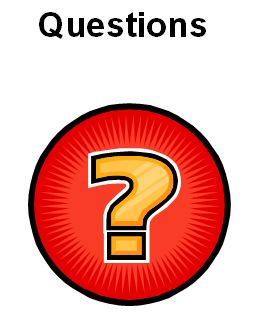 5